Infos zu Anmeldung und Organisation
Anmeldung

Für das Jupfi-Bayernlager 2022 der DPSG Bayern
07. August – 14. August 2022 
auf dem Willy-Brandt-Zeltplatz in Thalmässing
Vorname Nachname
Wir haben uns bei der Planung extra mit vielen Geheimagent:innen zusammengesetzt, um ein blautastisches Programm auf die Beine zu stellen, den Zeltplatz in die Basisstation der Mission „bluRAL  '22 – mehr als nur 'ne Farbe“ zu verwandeln und den Jungpfadfinder:innen eine einzigartige Mission zu ermöglichen.

In den Kosten für das Bayernlager sind die Verpflegungs-, Reise- und Unterkunftskosten ab den Blue-Dots bis zur Abreise zu dezentralen Punkten in euren Bezirken enthalten.

Anreise:	Sonntag, 07. August 2022, Genaue Anreiseinfos gibt es von 	der Gruppenleitung bzw. der Diözese

Abreise:	Sonntag, 14. August 2022, Genaue Ankunftspunkte in den 	Bezirken werden noch bekannt gegeben
Geburtsdatum
Kind/Leiter:in
Straße, Hausnr.
PLZ Wohnort
Stamm
Vegane oder vegetarische Ernährung / Allergien / Lebensmittelunverträglichkeiten
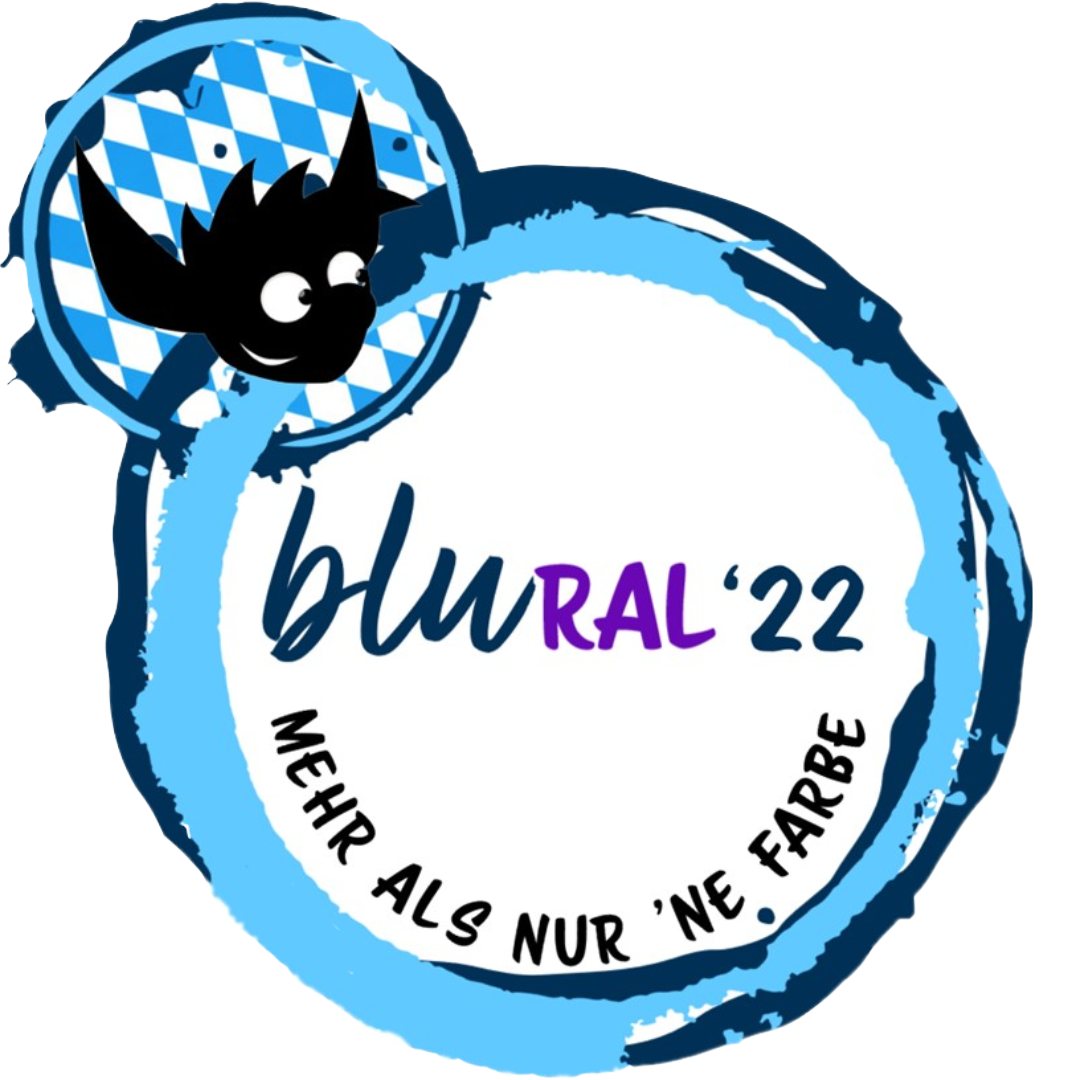 Der Anmeldeschluss ist der 08. Mai 2022
Die Anmeldung ist verbindlich, wenn die Anmeldung bei der Gruppenleitung abgegeben und der Teilnahmebeitrag überwiesen wurde.
Bekannte Erkrankungen / Medikamente
Erziehungsberechtigte während des Lagers telefonisch erreichbar unter:
Ort, Datum	Unterschrift des Erziehungsberechtigten
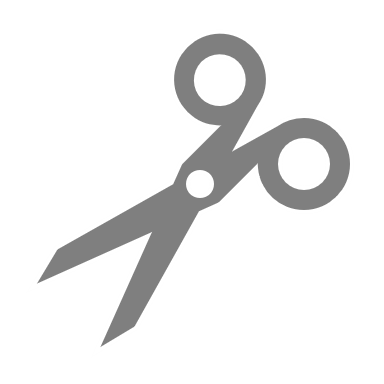 Packliste 
(Dinge, die von unserer Seite aus zusätzlich benötigt werden)
Infos von den Stämmen
Impfpass oder Impfpasskopie
Krankenkassenkarte
Teller, Tasse, Besteck, Flasche
Kleiner Tagesrucksack
T-Shirt zum Gestalten
Jede Menge Spaß und Abenteuerlust
Kontoverbindung Stamm:
NAME BANK
IBAN
BIC
Verwendungszweck:

Kosten pro Jungpfadfinder:in/ Leiter:in: 135,- Euro
//Hier ist Platz, um Informationen, die von eurer Seite noch relevant sind einzufügen 



Wenn ihr den Platz nicht braucht, dann bitte einfach rauslöschen  
Danke!
Wir freuen uns auf deine Anmeldung!
Wenn Fragen rund um das Lager aufkommen, sprecht gerne eure Gruppenleiter:innen oder uns an. 
Weitere Infos findet ihr online unter jupfi.bayernlager.de oder auf unserem Instagram-Account (@jupfi.bayernlager).

Bis dahin 

BLAUE STUFE – POWER STUFE!!!
BLAU! BLAU! BLAU!
Gefördert durch:
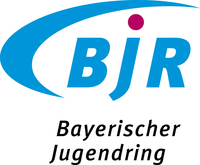 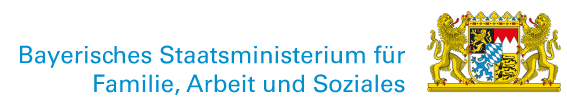